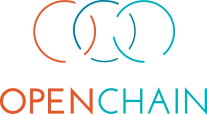 Curriculum
[Speaker Notes: Welcome to the OpenChain Curriculum Slides. These slides can be used to help train internal teams about FOSS compliance issues and to conform with the OpenChain Specification.

You can deliver these slides as one half-day training session or you can deliver each chapter as a separate module. Please note that each chapter has “Check Your Understanding” slides with questions and answers in the slide notes. These can be used as the basis for in-house tests for FOSS compliance.]
Key Points
The OpenChain Curriculum reference slide deck is intended to help companies understand Open Source compliance and to meet the OpenChain Specification requirements.

The reference slide deck is designed to be delivered in a half day training session or through seven individual sessions.

The slides use CC-0 licensing so companies can either use the reference deck directly or “pick and choose” material to expand existing training material.
[Speaker Notes: This slide is intended to help a company identify where their internal FOSS policy is located in the company documentation.]
Release 1
We went live with OpenChain Specification 1.0 on October 4th
[Speaker Notes: This chapter is focused on the “big picture” of Intellectual Property. This chapter is probably most useful for managers or developers who might not understand clearly the fundamentals of copyright, patent and trademark law.]
75 Slides, 7 Chapters, 1 Purpose
Release 1 of the OpenChain reference slides contained information ranging from the basic concepts of IPR all the way through to what an enterprise compliance process could contain.

It contained material consolidated from ARM, Philips, Qualcomm and Samsung into one beautiful final product.

Think of it as the original iPhone of FOSS compliance training slides.
[Speaker Notes: This slide is intended to help a company identify where their internal FOSS policy is located in the company documentation.]
Release 1 Slide Contents
What is Intellectual Property?
Introduction to FOSS Licenses
Introduction to FOSS Compliance
Key Software Concepts for FOSS Review
Running a FOSS Review
End to End Compliance Management (Example Process)
Avoiding Compliance Pitfalls
[Speaker Notes: This slide is relevant to providing either a single three hour training session or explaining how a series of shorter sessions focused on “per chapter” training will work.]
Built With The Future In Mind
Each Chapter ended with a “Check Your Understanding” slide that posed some questions.

Example from Chapter 1, ‘What is Intellectual Property?’
What type of material does copyright law protect?
What copyright rights are most important for software?
Can software be subject to a patent? 
What rights does a patent give to the patent owner?
If you independently develop your own software, is it possible that you might need a copyright license from a third party for that software? A patent license?
[Speaker Notes: Copyright protects original works of authorship.It's different than patent in that copyright protects the expression of an idea, whereas patent protects the underlying idea itself. Examples of works of authorship include photographs, songs, and computer code. 

Most important copyright concepts for software are: right to reproduce, right to make creative works (or right to modify), and right to distribute.

Software can be subject to a patent. Patent protects method of operation, such as computer program. However, patent protects functionality, and not abstract ideas. 

Patent holder can exclude others from practicing the patent, regardless of whether the others have independently created the product.

If you have independently developed your own software, then you may not need a copyright license if you can show the independent development and you had no access to the copyrighted work in question. This is difficult if the copyrighted work is popular such that it'd be reasonable to assume that you had access. If your software reads on a patent, then you will need a patent license regardless of whether you've independently developed the software. An example of this would be FFMpeg, which is a free software project that provides the codecs for encoding and decoding videos. However, you would still need a patent license to encode and decode a certain format.]
The Slides Captured People’s Attention
The first Korean translation of the OpenChain reference slide deck was released on the 28th of November.

We have a contributor offering to assist with a Japanese translation in the future.

Luis liked the slides too.
[Speaker Notes: This slide is intended to help a company identify where their internal FOSS policy is located in the company documentation.]
Release 2
Making Something Good Even Better
[Speaker Notes: This chapter is focused on the “big picture” of Intellectual Property. This chapter is probably most useful for managers or developers who might not understand clearly the fundamentals of copyright, patent and trademark law.]
Refining, Polishing and Expanding
There are slide notes for trainers throughout the material to make delivery easier.

There are answers to the “Check Your Understanding” questions at the end of each chapter to assist with the creation of internal exams.

The content of some slides has been adjusted to make things clearer and simpler.
[Speaker Notes: This slide is intended to help a company identify where their internal FOSS policy is located in the company documentation.]
Let’s take a look
Down the rabbit hole we go
[Speaker Notes: This slide explains some of the concepts behind distribution. Because FOSS licenses usually apply during distribution, this is a key point to consider in a compliance program.]
[Speaker Notes: This slide explains some of the concepts behind distribution. Because FOSS licenses usually apply during distribution, this is a key point to consider in a compliance program.]
Boring in a good way
The OpenChain Release 2 slides gently improve our material
Key Points
Moving from Release 1 to Release 2 slides will contain no surprises

Translation updates will be straightforward and primarily focus on adding the newly expanded slide notes for trainers

Think of them as the iPhone 3G of FOSS compliance training slides.
[Speaker Notes: This slide is intended to help a company identify where their internal FOSS policy is located in the company documentation.]
Get The Release 2 Slides Now
The OpenChain Release 2 slides are available right now.

You can download them in PowerPoint and PDF format right now at:https://wiki.linuxfoundation.org/openchain/curriculum

They will shortly be featured on the main project page at:https://www.openchainproject.org
[Speaker Notes: This slide is intended to help a company identify where their internal FOSS policy is located in the company documentation.]
[Speaker Notes: This slide is intended to help a company identify where their internal FOSS policy is located in the company documentation.]
What is coming next?
The OpenChain Release 3 slides will take use further
More Chapters, More Material
In 2017 we will work on adding a new chapter with developer guidelines

We will also rework Chapter 6, ‘End to End Compliance Management’ to contain an SME as well as enterprise compliance process example
[Speaker Notes: This slide is intended to help a company identify where their internal FOSS policy is located in the company documentation.]
Preview of Release 3 Contents
What is Intellectual Property?
Introduction to FOSS Licenses
Introduction to FOSS Compliance
Key Software Concepts for FOSS Review
Running a FOSS Review
End to End Compliance Management (Example Process)
Avoiding Compliance Pitfalls
Developer Guidelines
[Speaker Notes: This slide is relevant to providing either a single three hour training session or explaining how a series of shorter sessions focused on “per chapter” training will work.


NOTE: Chapter 8 is currently blocked for further work and potential release in 2017]
Be part of This
Main Page: https://wiki.linuxfoundation.org/openchain/curriculum
Mailing List:https://lists.linuxfoundation.org/mailman/listinfo/openchain-curriculum
shane@opendawn.com
Questions, comments and suggestions always welcome